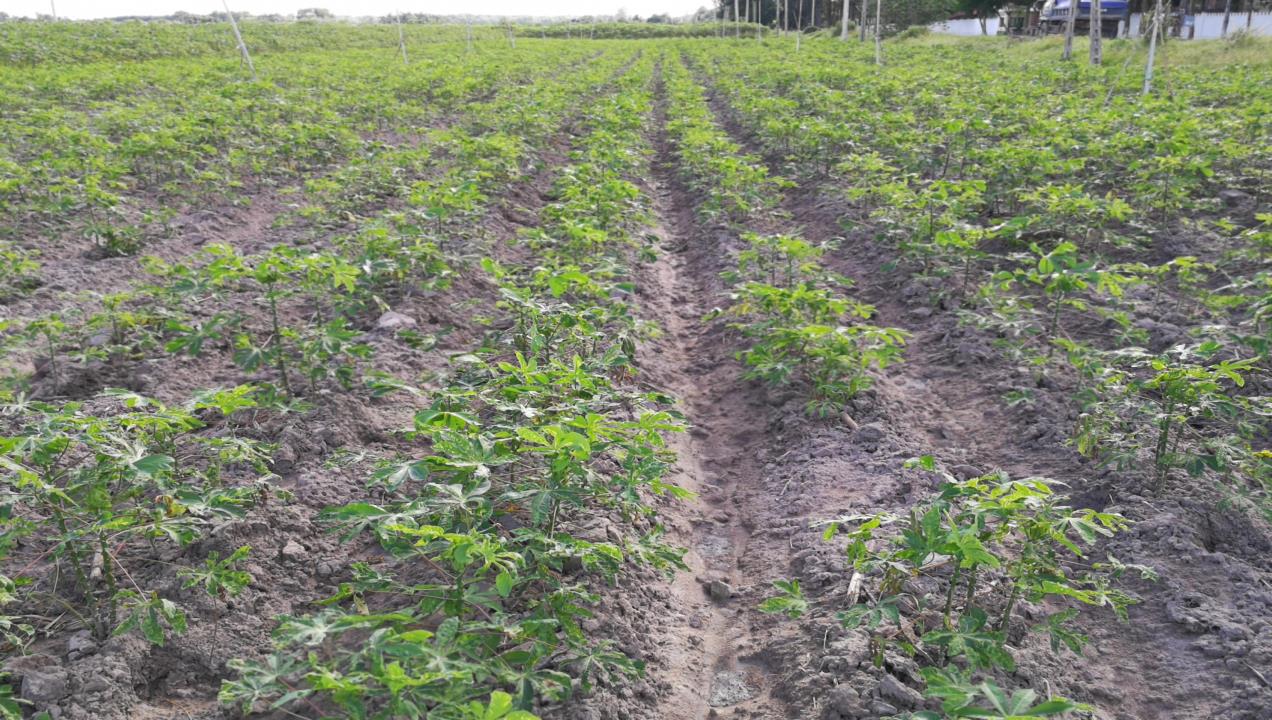 สถานการณ์การระบาดของ
โรคใบด่างมันสำปะหลัง 
ประจำปี 2561

	- ราชอาณาจักรกัมพูชา 
	- สาธารณรัฐประชาธิปไตยเวียดนาม
	- สาธารณรัฐประชาธิปไตยประชาชนลาว 
	- ประเทศไทย
08/08/61
1
หลักการและเหตุผล
เพื่อสร้างความร่วมมือในการจัดการ ควบคุม ป้องกันโรคใบด่างมันสำปะหลังในเอเซียตะวันออกเฉียงใต้
สร้างเครือข่ายความร่วมมือทางงานวิจัยระหว่าง TTDI กับกระทรวงเกษตร ป่าไม้ และประมงของราชอาณาจักรกัมพูชา
เพื่อทราบถึงสถานการณ์การแพร่กระจายของโรคใบด่างมันสำปะหลังในประเทศราชอาณาจักรกัมพูชา สาธารณรัฐประชาธิปไตยเวียดนาม สาธารณรัฐประชาธิปไตยประชาชนลาวและไทย โดยข้อมูลที่ได้จะเป็นประโยชน์ในการวางแผนสำหรับประเทศไทยในการเตรียมความพร้อมรับมือต่อการระบาดของโรคใบด่างมันสำปะหลังในอนาคต และลดความเสียหายของโรคนี้ในภูมิภาค
08/08/61
2
ราชอาณาจักรกัมพูชา
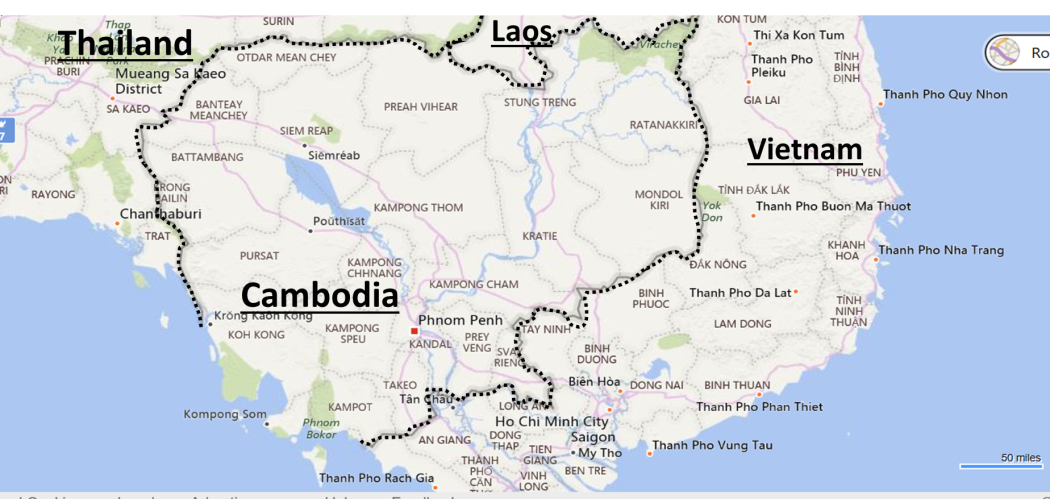 08/08/61
3
CMD in Cambodia reported by Dr. Claude Fauquet (GCP21)
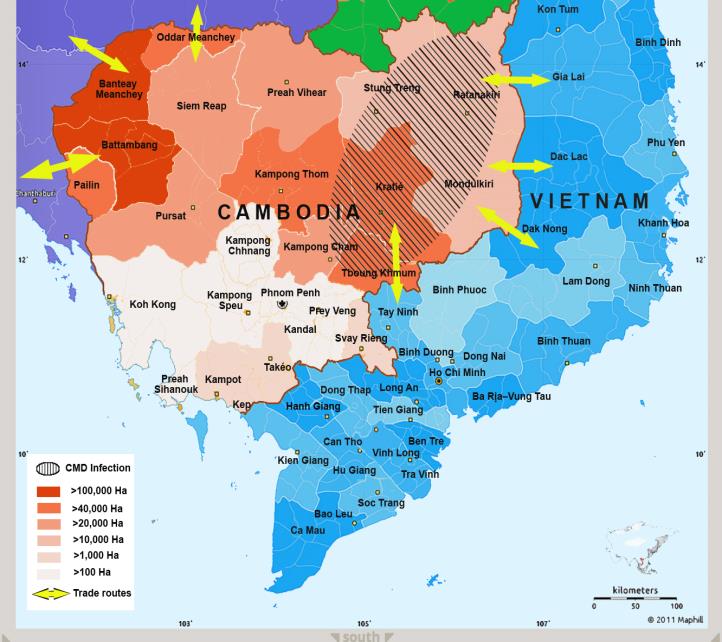 .
Sept 15, 2017
08/08/61
4
CMD in Cambodia reported by Dr. Claude Fauquet (GCP21)
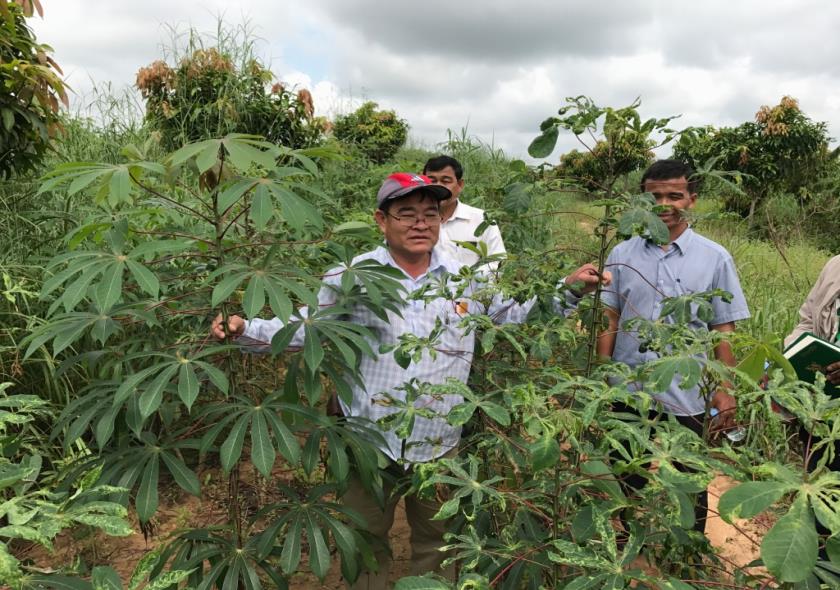 Sept 15, 2017
Dr. Phirun Ive, holds a perfectly healthy plant (left) and one infected through cutting (right) from the same field in Kratie.
CMD in Cambodia reported by Dr. Claude Fauquet (GCP21)
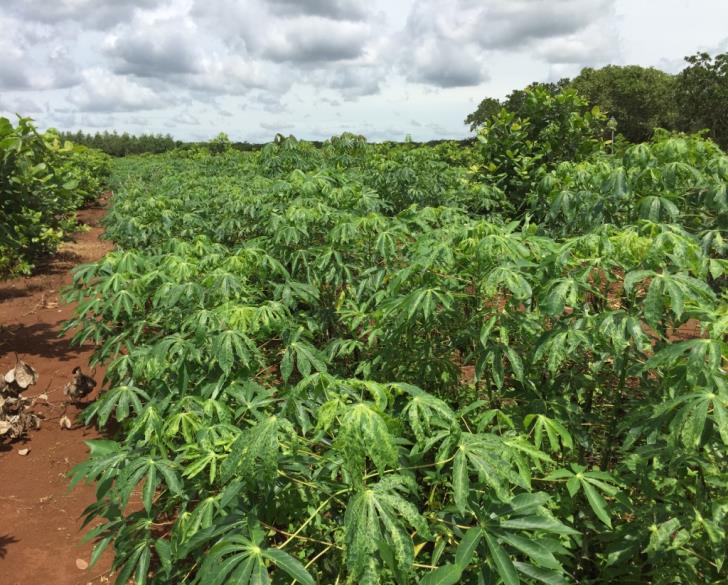 Field infected with very high percentage and with relatively mild symptoms in Kampong Province.
Sept 15, 2017
เส้นทางการสำรวจในราชอาณาจักรกัมพูชา วันที่ 12-15 มิถุนายน 2561
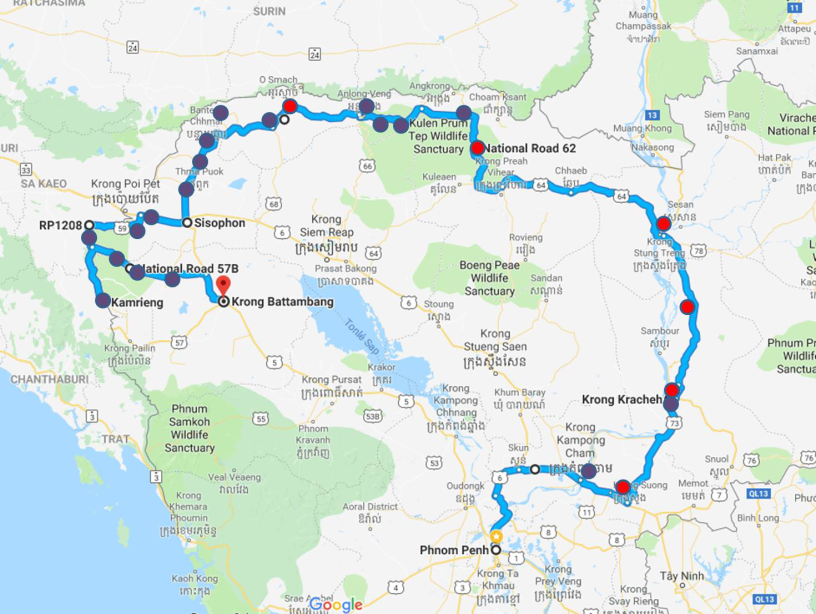 จังหวัดที่พบโรค CMD
จังหวัดที่ไม่พบโรค CMD
08/08/61
7
จังหวัดตะบงคะมุม ลักษณะอาการของโรคใบด่างที่พบในแปลงเกษตรกร ใบยอดมีการด่าง ใบบิดม้วนงอเสียรูปทรง ระดับความรุนแรงอยู่ในระดับปานกลาง พบแมลงหวี่ขาว
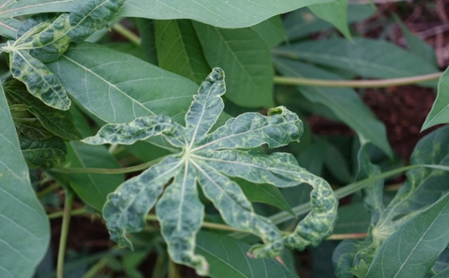 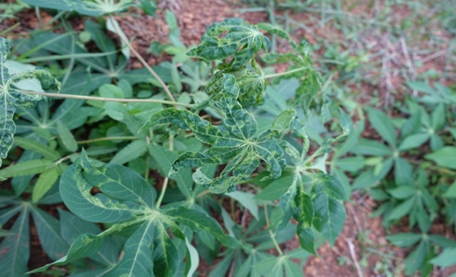 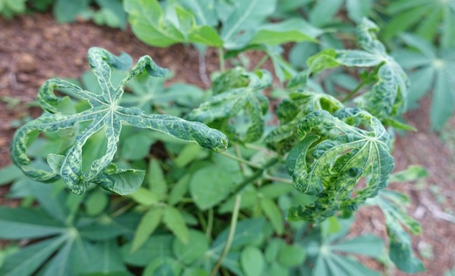 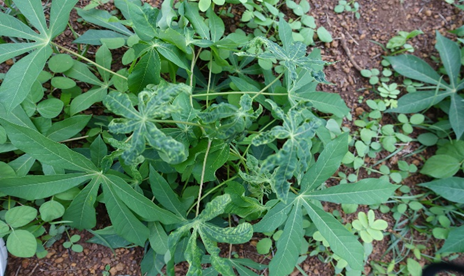 08/08/61
8
จังหวัดกระแจ๊ะ และจังหวัดสตรึงเตรง พบการระบาดของโรคใบด่างประมาณ 40% ของพื้นที่แปลงปลูก ระดับความรุนแรงของโรคจัดอยู่ในระดับปานกลาง แสดงอาการใบด่างทั่วต้น ขนาดของหัวมันเล็ก และอาการแคระแกร็น
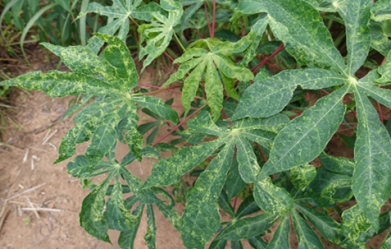 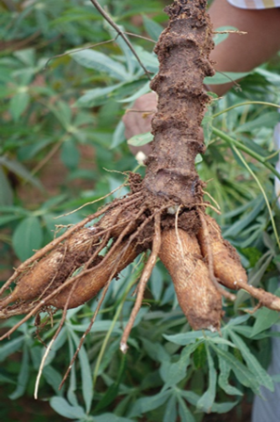 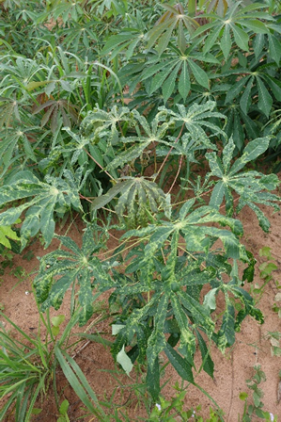 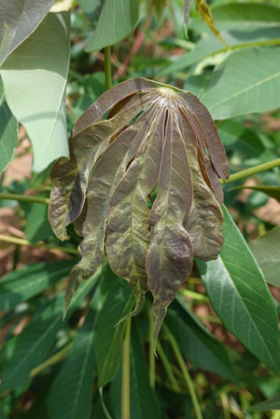 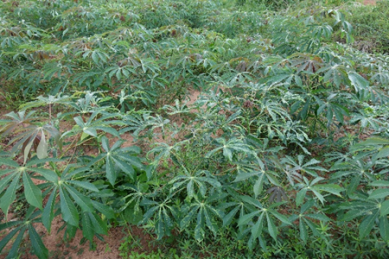 08/08/61
9
จังหวัดพระวิหาร พบการระบาดของโรคใบด่างมีระบาดมากประมาณ 90% ของต้นในแปลงปลูกบนพื้นที่ประมาณ 80 ไร่ ระดับความรุนแรงของโรคจัดอยู่ในระดับปานกลาง  พบแมลงหวี่ขาวพันธุ์ที่ใช้ปลูกมี 2 พันธุ์ คือพันธุ์ที่มีก้านใบสีแดงและก้านใบสีเขียวอ่อน
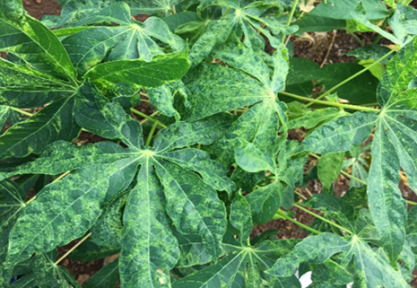 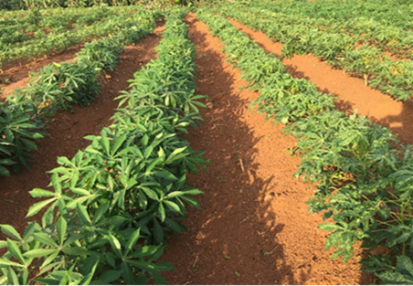 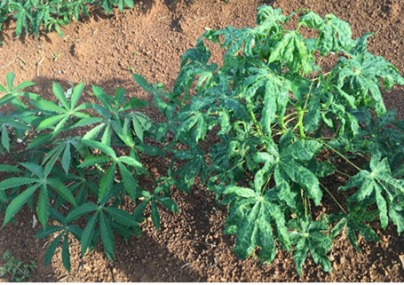 08/08/61
10
พื้นที่สำรวจในประเทศกัมพูชาที่พบโรคใบด่างมันสำปะหลัง
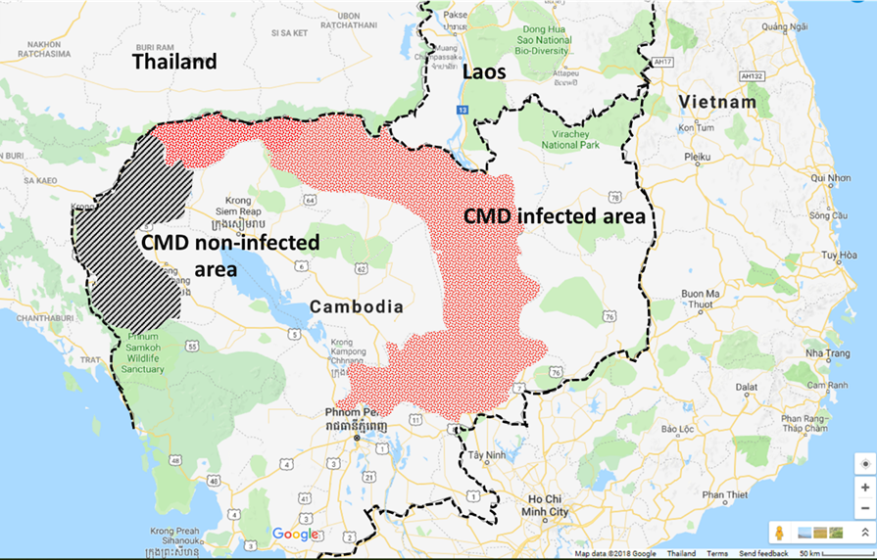 08/08/61
11
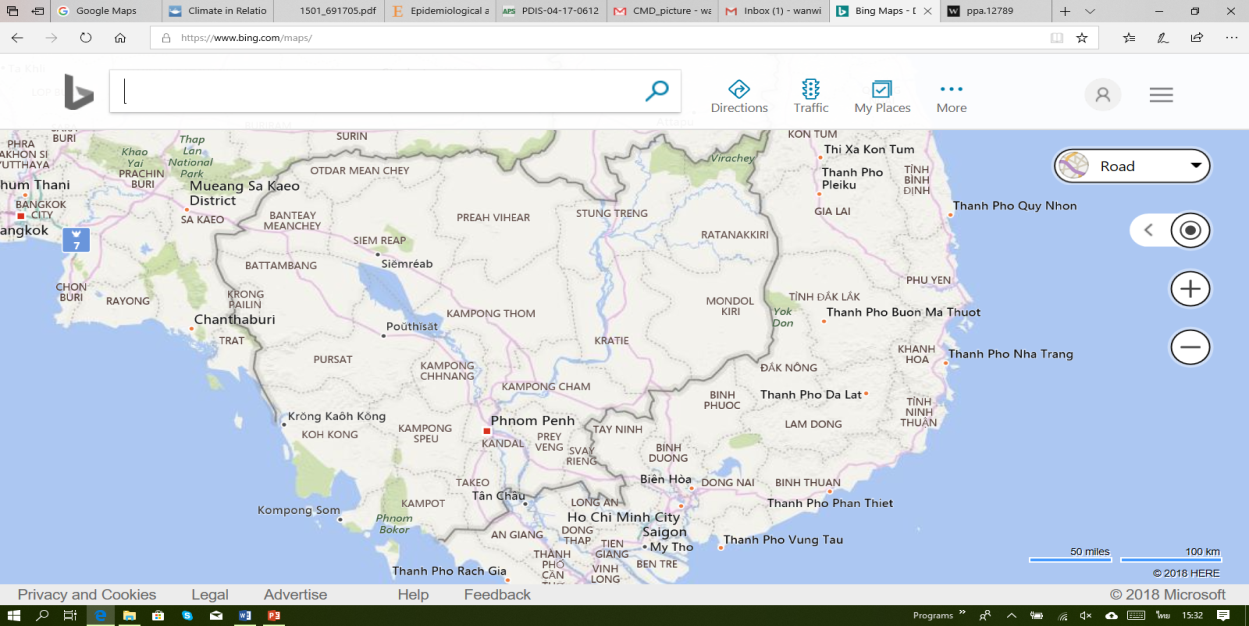 การประชุมหารือสถานการณ์และการจัดการโรคใบด่างมันสำปะหลังในเอเชียตะวันออกเฉียงใต้ของผู้เชี่ยวชาญจาก IITA, RTB, CIAT และKU เมื่อวันที่ 19 มิถุนายน พ.ศ. 2561 ณ. สาธารณรัฐประชาธิปไตยประชาชนลาว นักโรคพืชประจำ CIAT รายงานสถานการณ์การระบาดของโรคใบด่างมันสำปะหลังในปี พ.ศ. 2561
Laos
Thailand
Otdar Mean Chey
Ratanakkiri
Preah Vihear
Stoeng Treng
Vietnam
Kratie
Kompong Thom
Mondul Kiri
Kompong Cham
Cambodia
08/08/61
12
สาธารณรัฐประชาธิปไตยประชาชนลาว วันที่ 19 มิถุนายน 2561
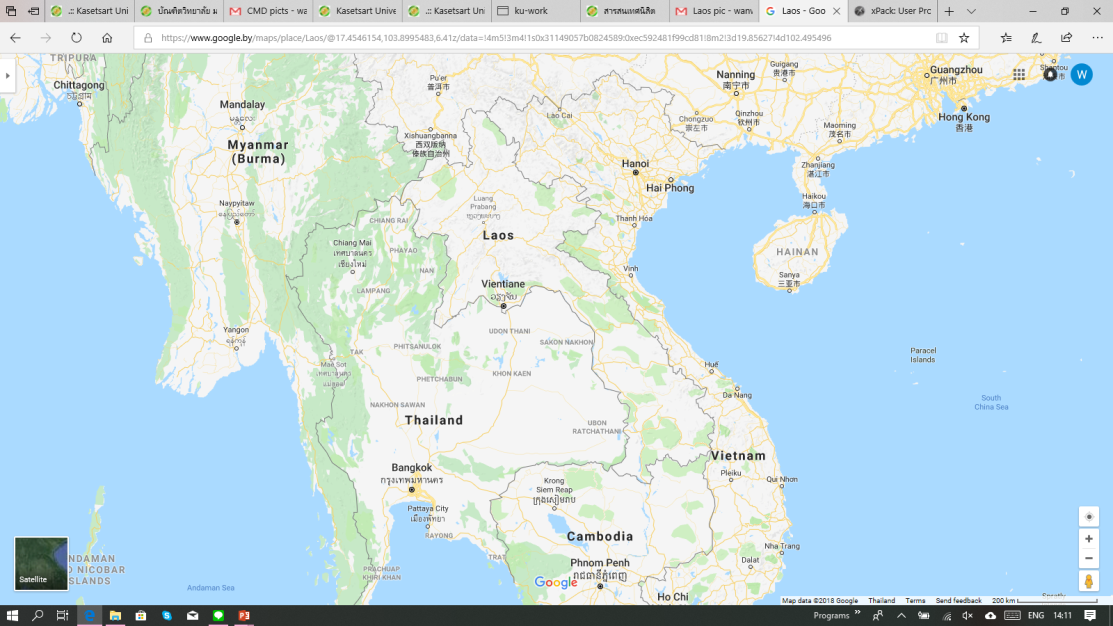 08/08/61
13
จังหวัดเวียงจันทน์ ไม่พบการระบาดของโรคใบด่าง แต่พบการระบาดของโรคพุ่มแจ้
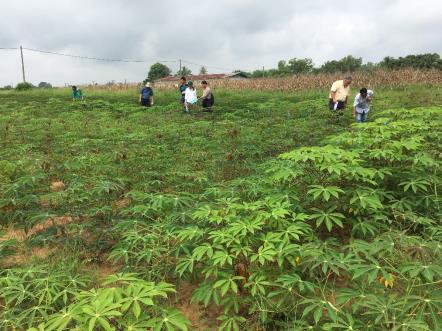 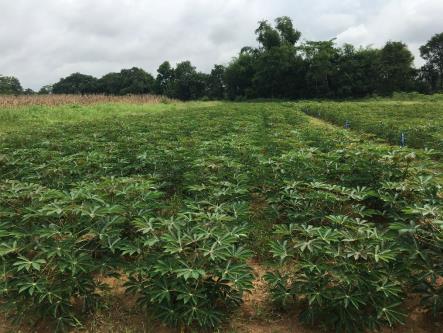 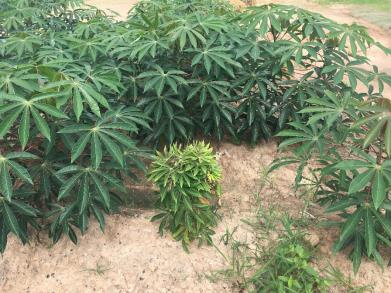 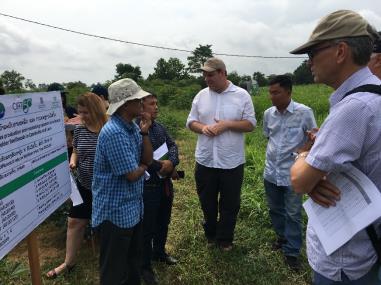 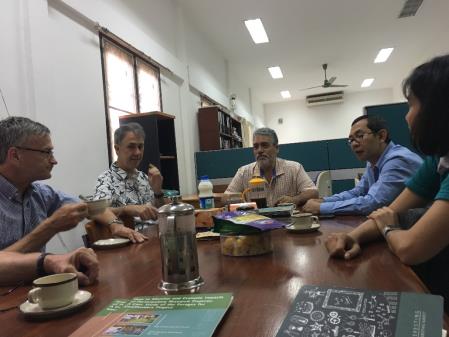 08/08/61
14
สาธารณรัฐประชาธิปไตยเวียดนาม วันที่ 21-22 มิถุนายน 2561
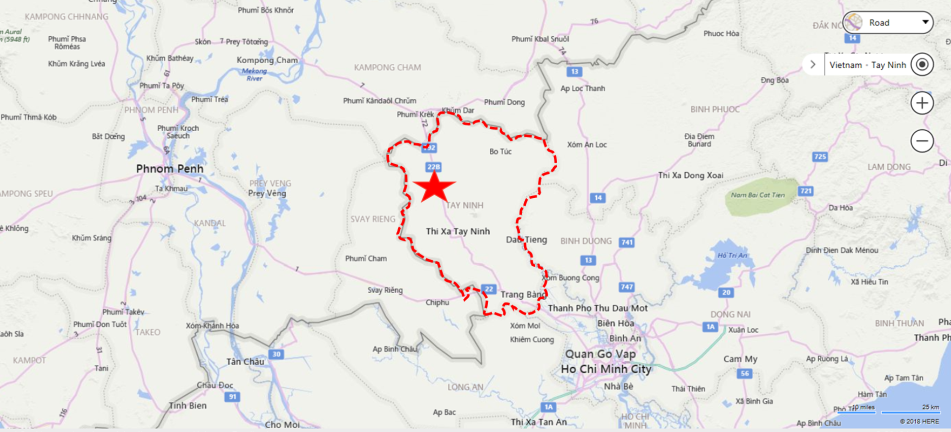 Tay Ninh
3 locations
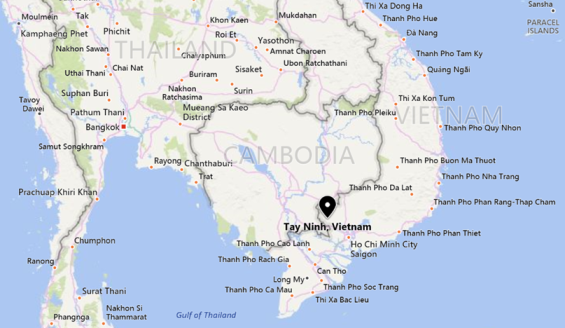 08/08/61
15
แปลงที่ 1 
- อายุประมาณ 6 เดือน 
- ความรุนแรงอยู่ในระดับปานกลาง 
- ลักษณะอาการด่างที่ใบยอด ใบบิดงอ  
- 83% เชื้อไวรัสจากแมลงหวี่ขาว 
- 17% เชื้อไวรัสมาจากท่อนพันธุ์
- พบแมลงหวี่ขาวน้อยกว่า 1 ตัวต่อต้น, 
แมลงหวี่ใยเกลียว และ เพลี้ยแป้ง
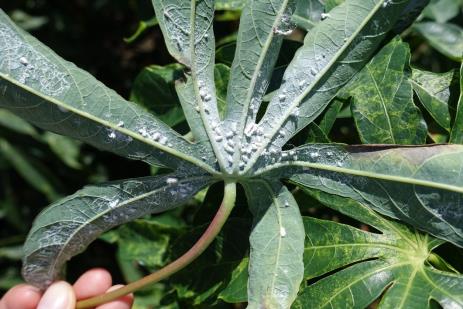 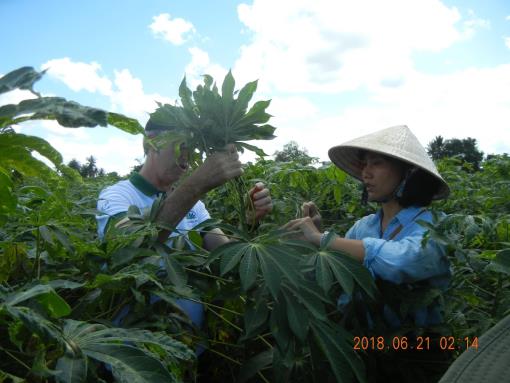 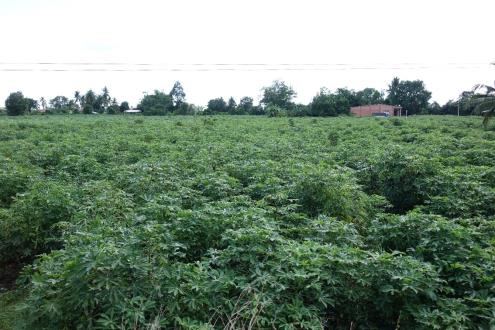 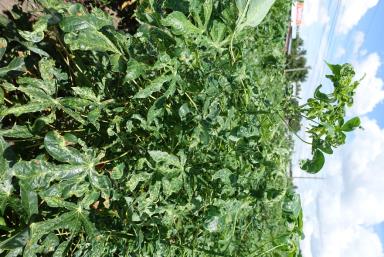 08/08/61
16
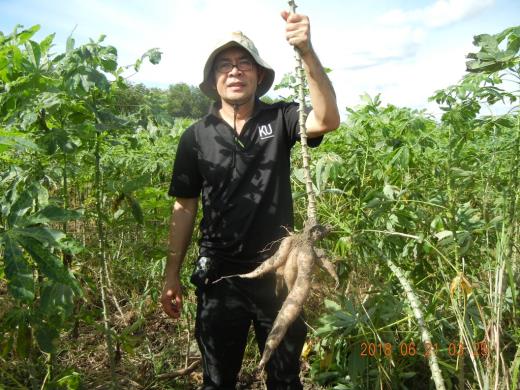 แปลงที่ 2 
- อายุประมาณ 6 เดือน 
- 98% ความรุนแรงอยู่ในระดับปานกลาง 
- พันธุ์ที่ปลูกTay to และ Mi cut 
- พืชปกติในแปลงพบประมาณ 2% 
- แมลงหวี่ขาวน้อยกว่า 1 ตัวต่อต้น
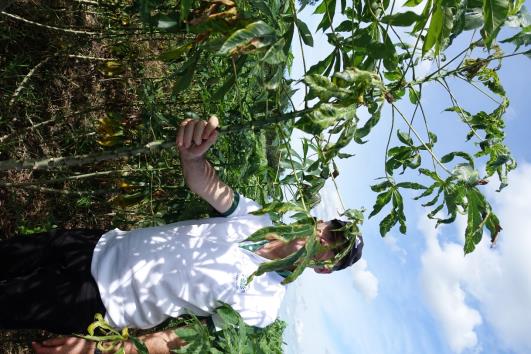 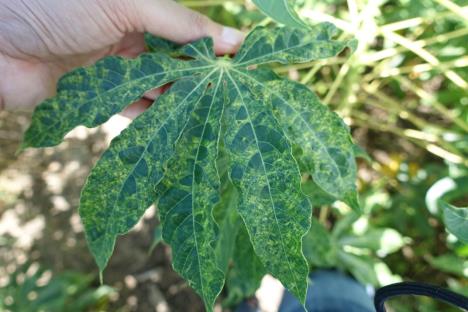 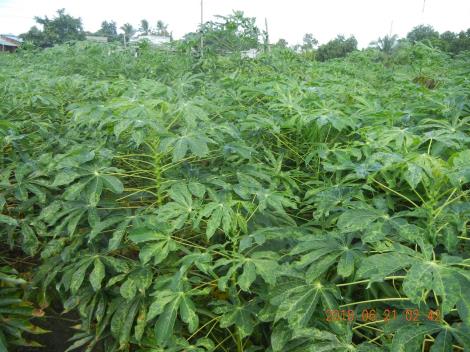 08/08/61
17
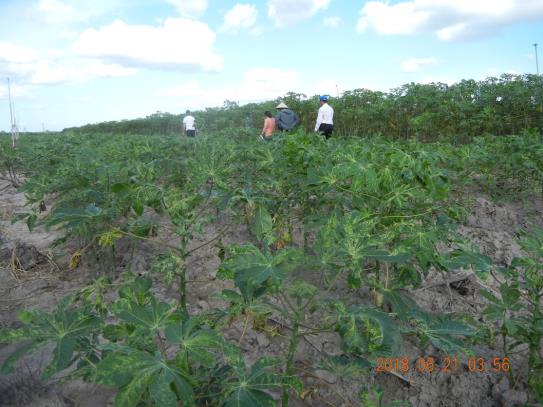 แปลงที่ 3 
- อายุประมาณ 2 เดือน 
- 100 % ระดับความรุนแรงอยู่ในระดับปานกลาง
- เชื้อไวรัสมากับท่อนพันธุ์
- พบแมลงหวี่ขาวประมาณ 10 ตัวต่อต้น
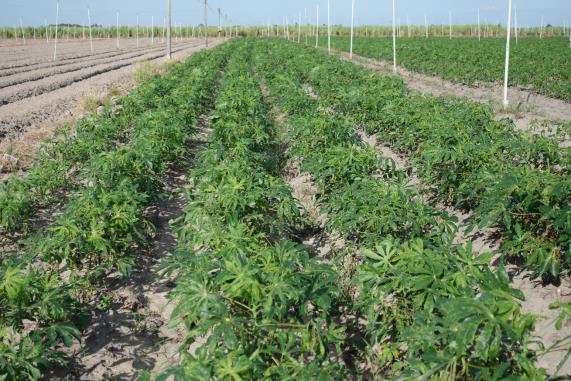 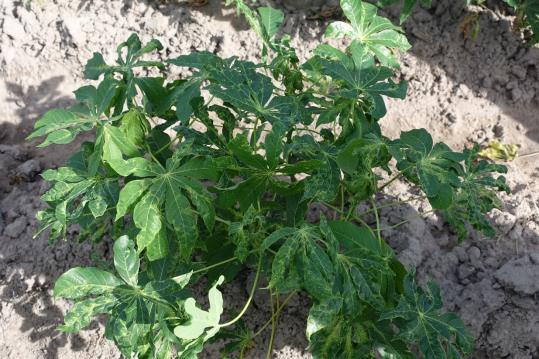 08/08/61
18
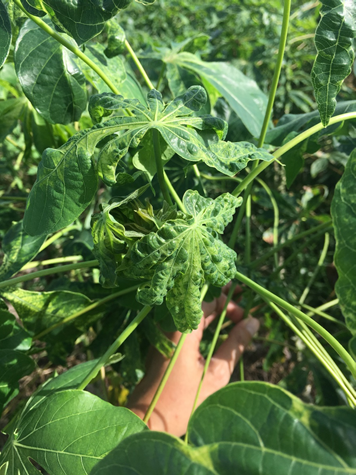 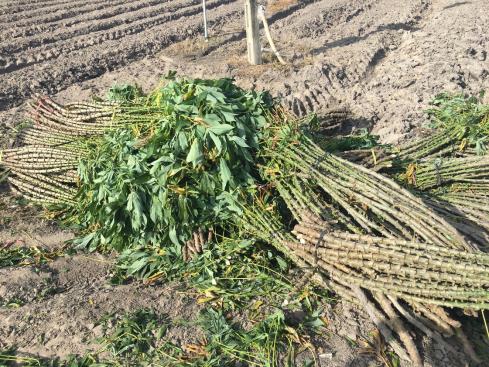 Tay Ninh, Vietnam
ระยะดักแด้ (pupa)
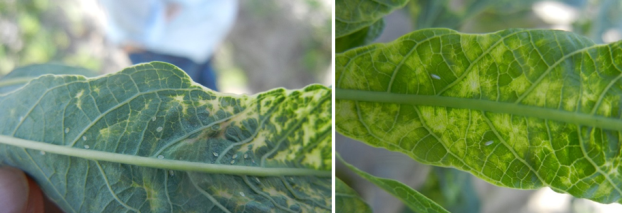 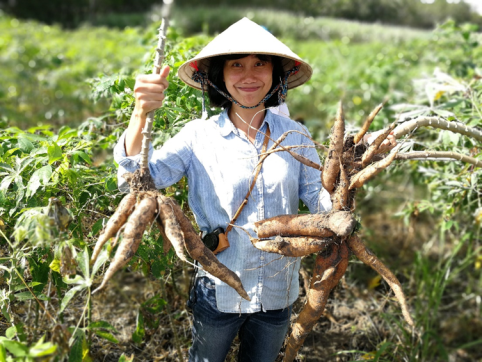 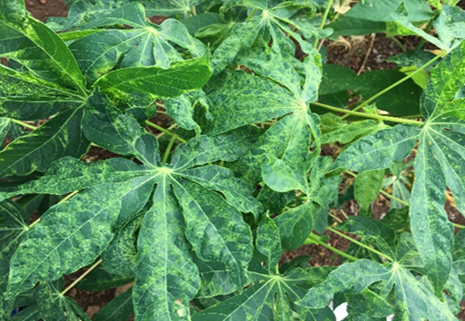 ระยะตัวเต็มวัย 
(Adult)
08/08/61
19
ประเทศไทย วันที่ 23-25 มิถุนายน 2561
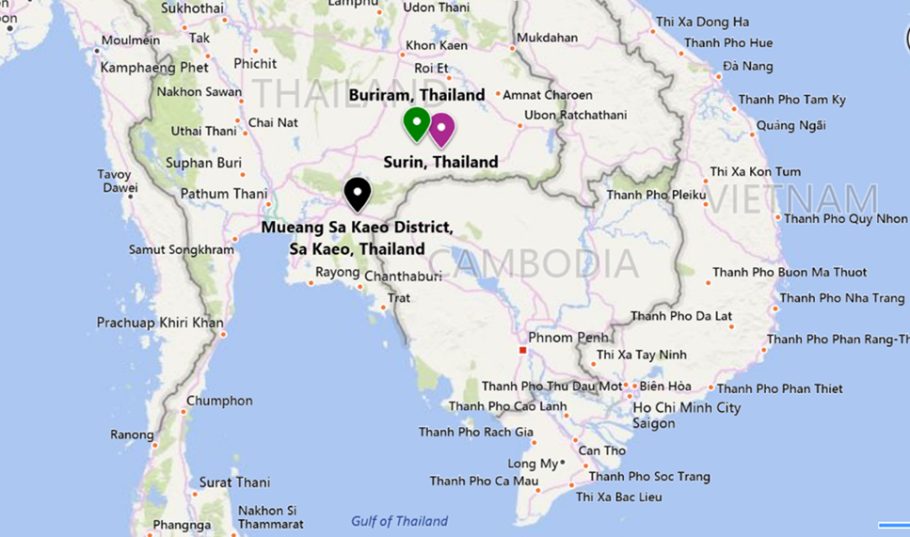 สระแก้ว 
บุรีรัมย์ 
สุรินทร์
08/08/61
20
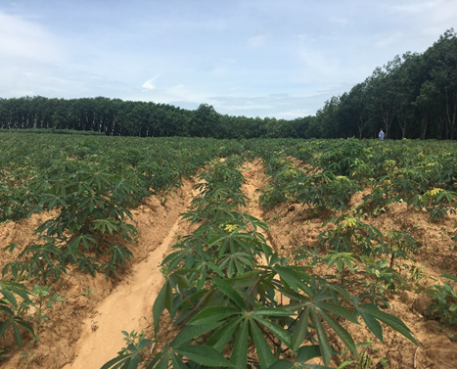 ไม่พบการระบาดของโรคใบด่างมันสำปะหลัง
พบโรคพุ่มแจ้ (Witche's broom) 
    น้อยกว่า 1% ของพื้นที่แปลงปลูก 
โรคพุ่มแจ้  มีสาเหตุมาจากเชื้อไฟโตพลาสมา
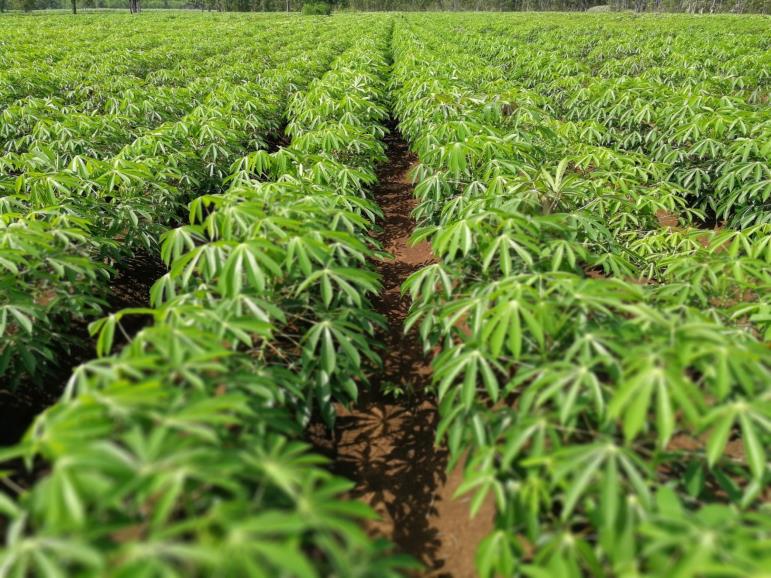 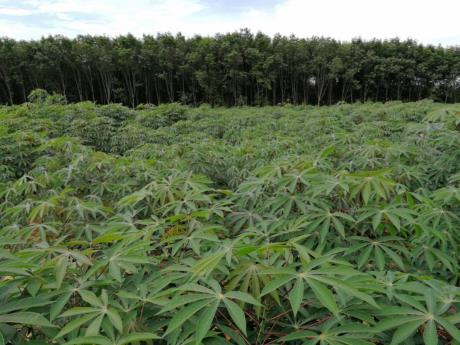 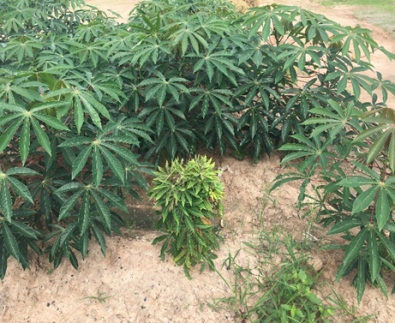 08/08/61
21
พื้นที่เฝ้าระวังที่สำคัญของประเทศไทย
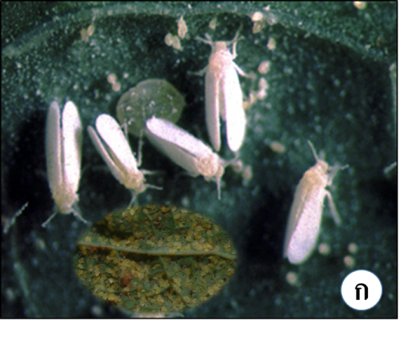 แมลงหวี่ขาวหนึ่งวงจรชีวิต (24-30 วัน) เคลื่อนที่ได้เฉลี่ย 7 km 
แมลงหวี่ขาวเคลื่อนที่ได้ 100 km ในระยะเวลา 1 ปี
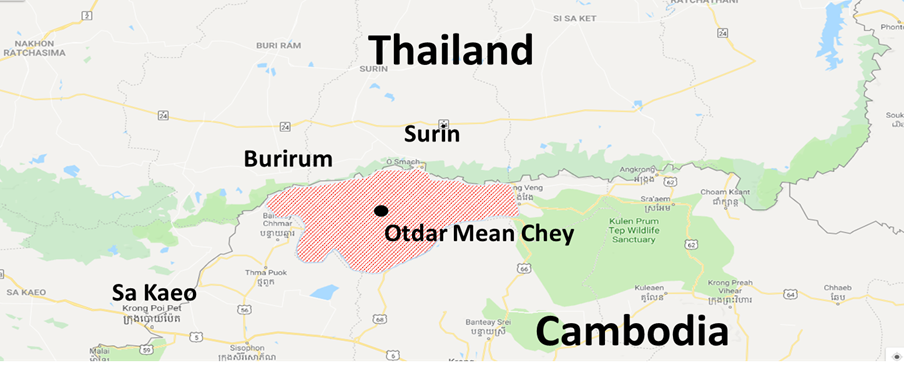 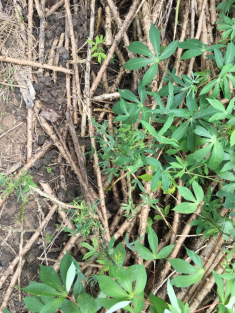 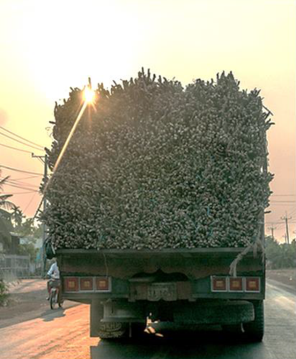 Photo by Dr. James Legg
08/08/61
22
สรุป พื้นที่ที่มีการรายงานความเสียหายที่เกิดจากโรคใบด่างมันสำปะหลังในเอเซียตะวันออกเฉียงใต้
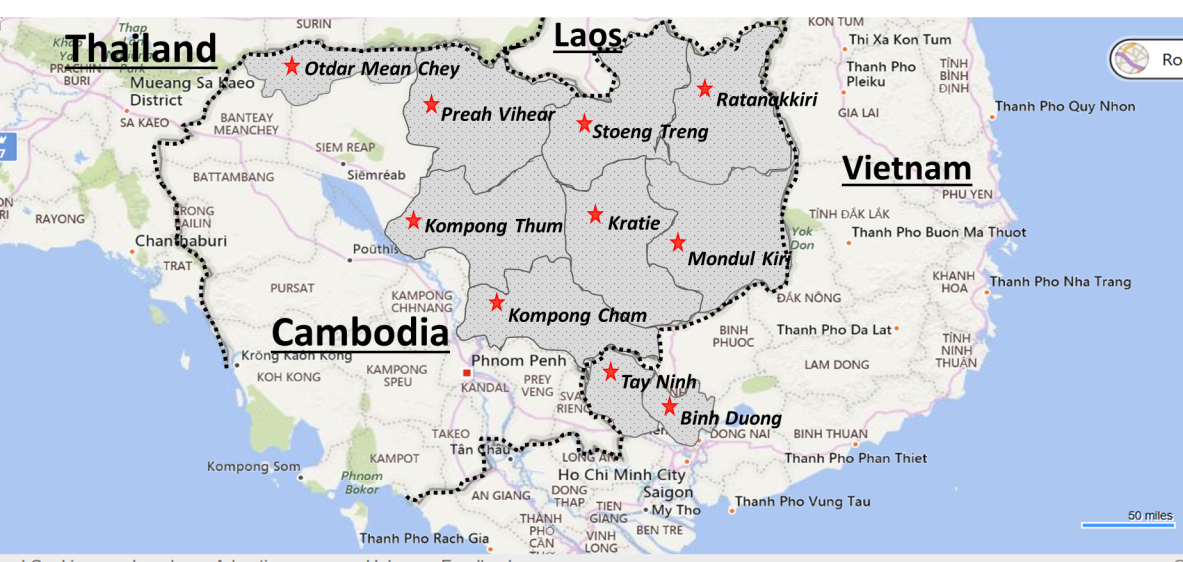 08/08/61
23
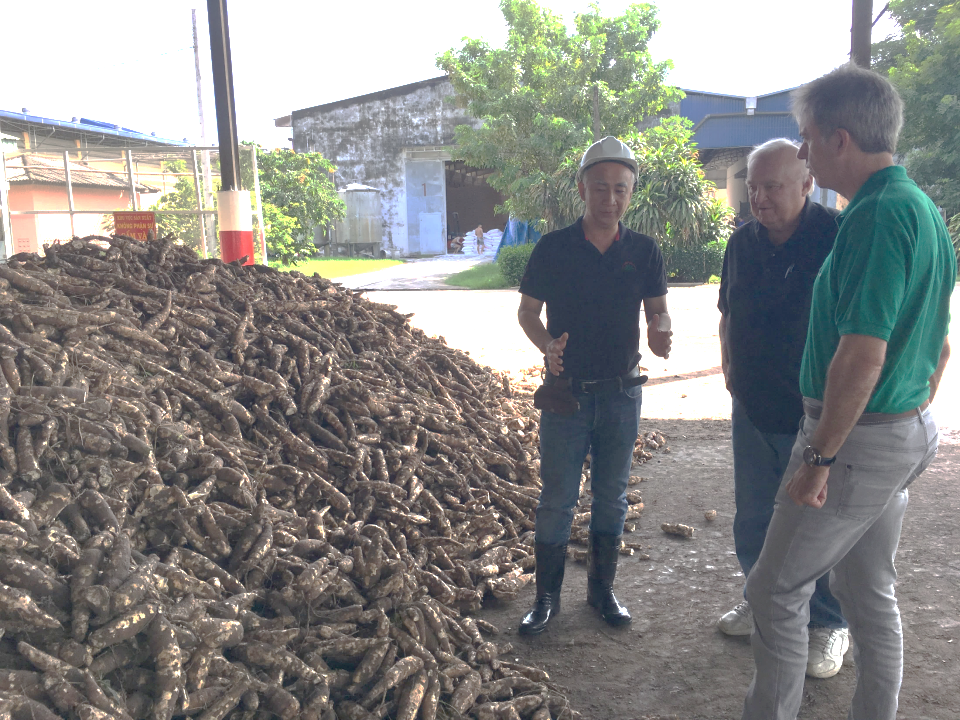 - ในปี 2018 ผลผลิตมันสำปะหลังประมาณ ลดลง30-40%
- CMD สามารถทำให้ผลผลิตลดลง 30-90% 
- คาดว่าผลผลิตของมันสำปะหลังในฤดูกาลที่กำลังจะเก็บเกี่ยวจะลดลงมากกว่าปีที่ผ่านมา
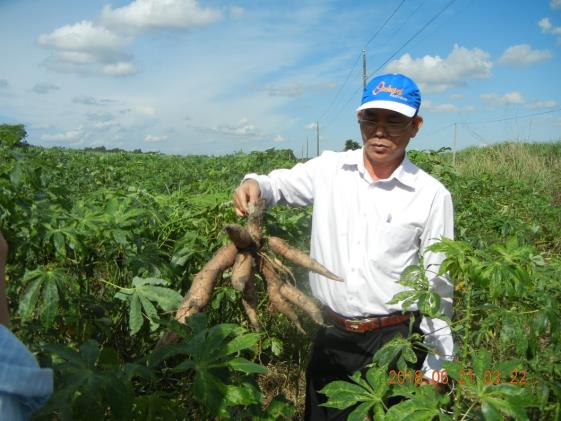 08/08/61
24
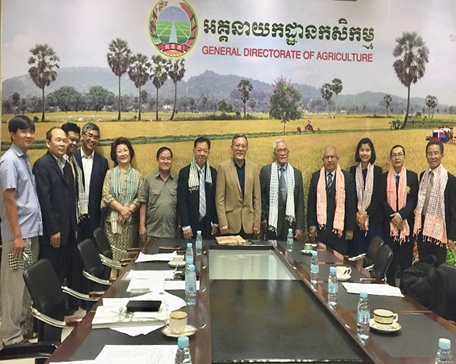 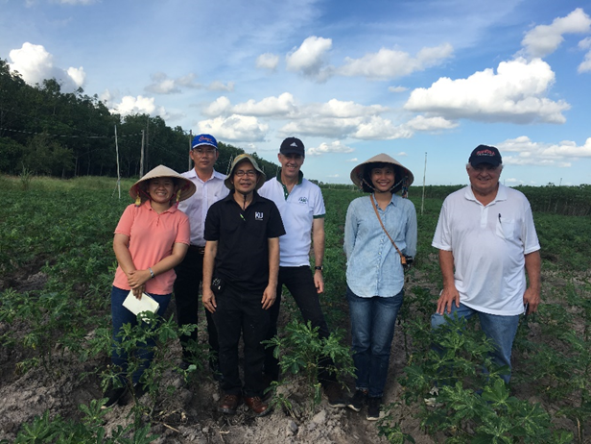 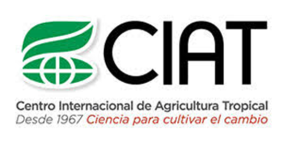 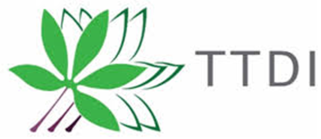 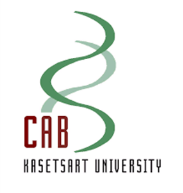 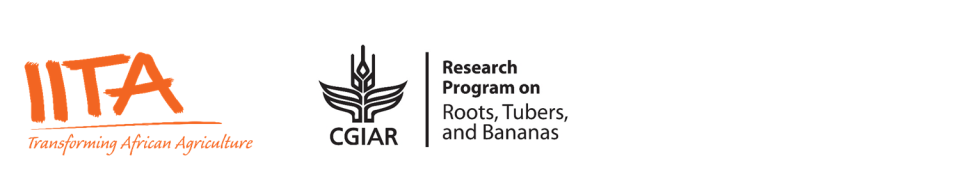 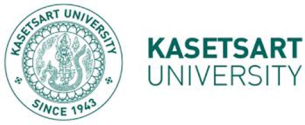 08/08/61
25